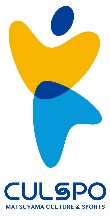 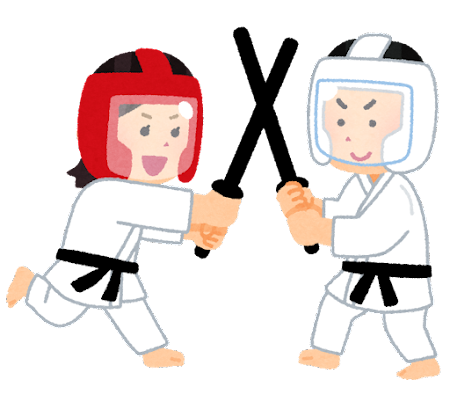 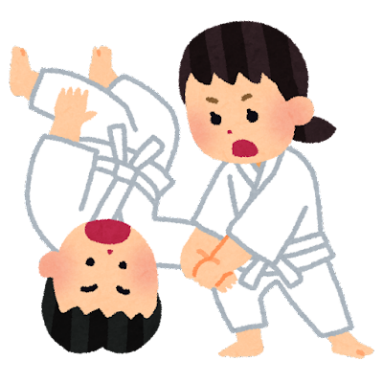 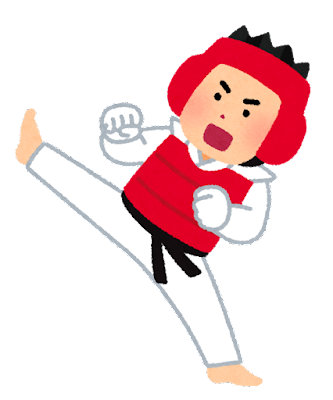 スポーツ
ふれあいデー
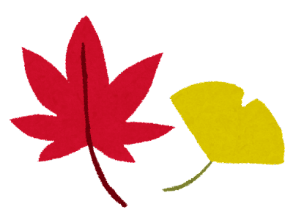 普段体験できないスポーツを楽しもう♪
参加無料
定員
３０名様
（事前申込制）
[日 時]
▶▶▶ １０月９日（月・祝）　AM９：1５～
[会 場]
▶▶▶ 松山中央公園　坊っちゃんスタジアム内
　　　　　　 スポーツフロア1・2　（松山市市坪西町625番地1）
○スケジュール○
　9：15～ 9：45　受付
  9：45～10：00　準備体操
 10：00～11：50　スポーツ体験 　
 10：00～10：30　1種目目
 10：40～11：10　2種目目
 11：20～11：50　3種目目
◆体験種目◆
①合気道　　②テコンドー
③スポーツチャンバラ

◆体験内容◆
グループごとにローテーションで３つの種目を1種目につき30分程度ずつ体験していただきます。
主　　　催
公益財団法人松山市文化・
スポーツ振興財団
後　　　援 
松山市、松山市教育委員会
対　　　象　小学生～大人まで※小学3年生以下は親子同伴で体験してください。
 申　　　込　カルスポねっと(WEB申込システム)、または直接窓口にて
 必要事項　①氏名 ②年齢 ③住所 ④電話番号 ⑤参加区分（小学生・中学生以上・親子） 
 締　　　切　令和5年９月１５日（金） 必着　※応募多数の場合は抽選
 申込先（直接窓口へお越しになる場合）
　 　松山市総合コミュニティセンター　総合管理事務所内　スポーツ団体振興課
　 　松山市湊町七丁目5番地　TEL : 089-909-7613
　 その他　　詳細、注意事項につきましては、財団ホームページにて確認してください。
財団ホームページ
▼
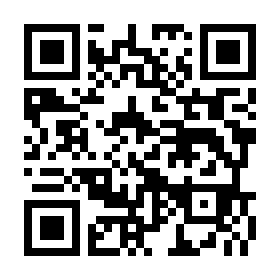 申し込みはこちら
カルスポねっと
▼
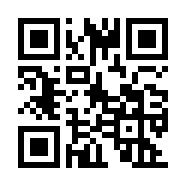 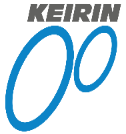 このチラシは、競輪の補助により作成しました。
　　　　　　　https://jka-cycle.jp
競輪の補助事業